Kinston, NC 
after Hurricane Florence
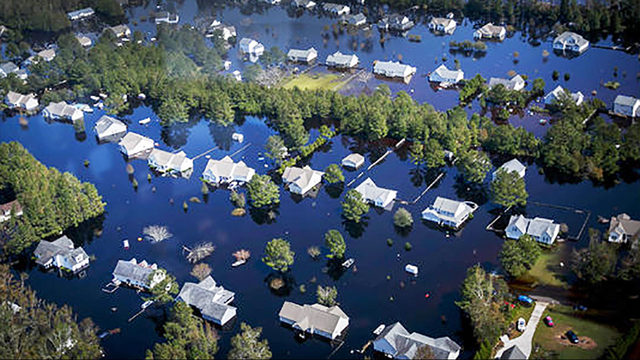 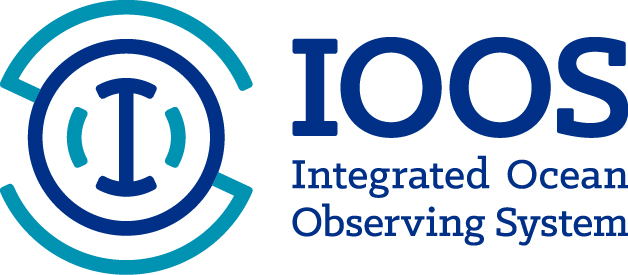 Category 1 at landfall
Rainfall was ~ 36 inches, the forth worse in the USA
Total cost estimated as $20 billion
[Speaker Notes: Cat 1 storm at landfall. Rainfall was ~ 36 inches, the fourth worth in the usa.Total cost ~ $20 billion]
Vertical Profiles of Temperature
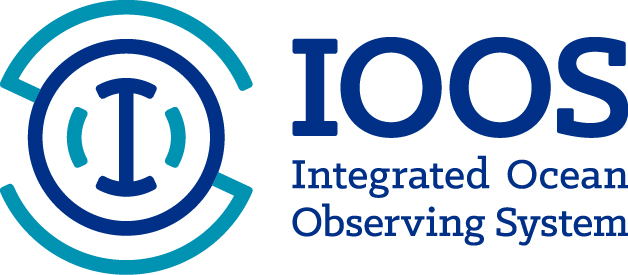 1 day after
During Michael
1 day before
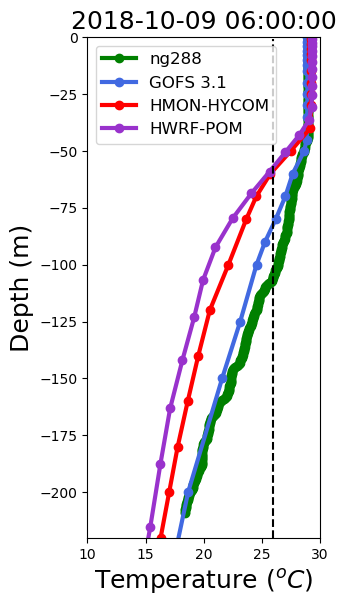 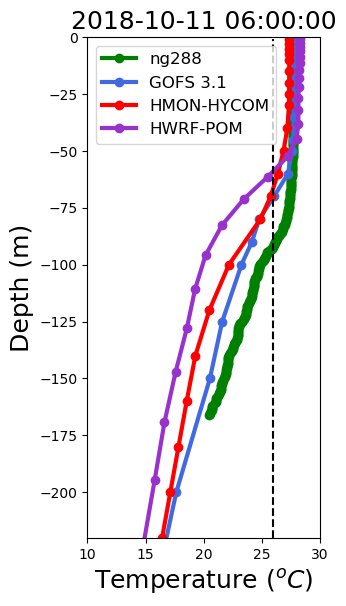 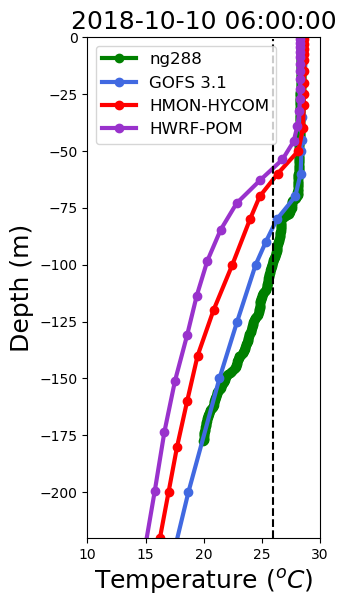 Mixed layer 
remains deep
Deepening
of mixed layer
Vertical Profiles of Temperature
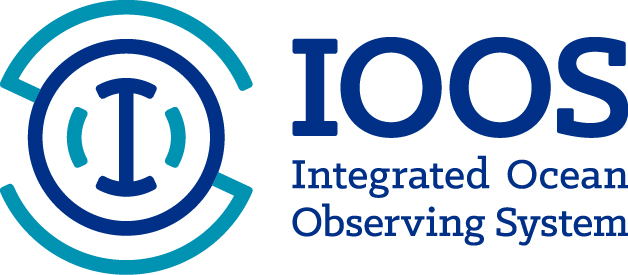 1 day after
During Michael
1 day before
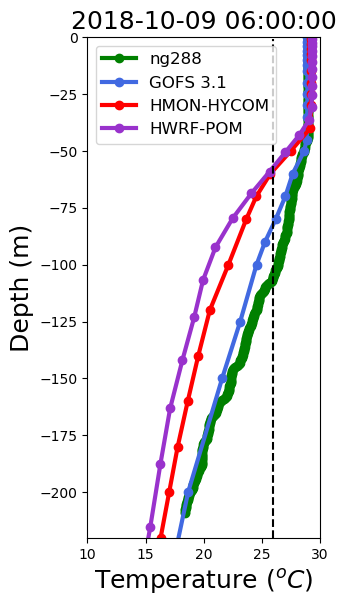 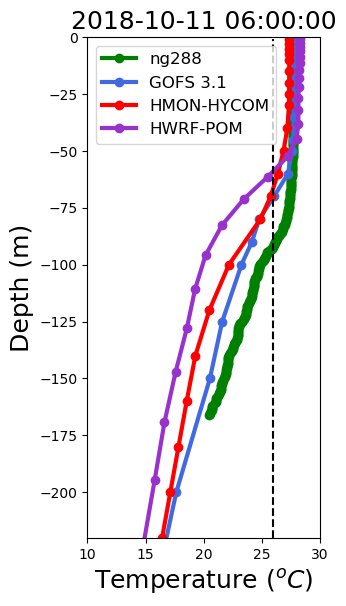 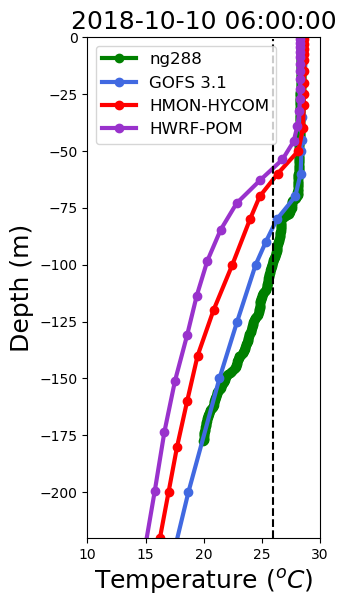 Mixed layer 
remains deep
Deepening
of mixed layer
The data assimilative model GOFS 3.1, does the best at capturing the deepening of the surface layer
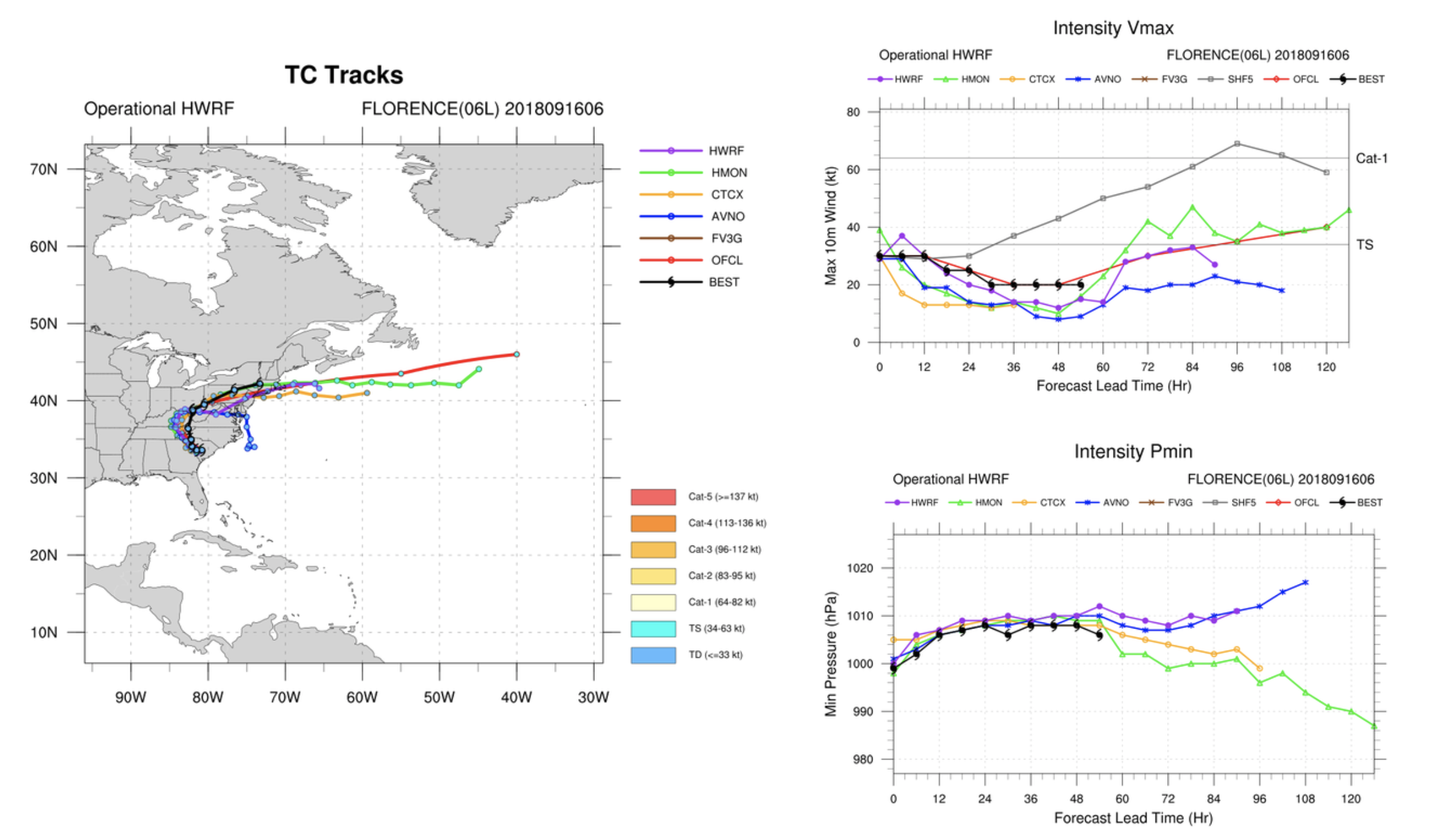 Surface Fields from on 2018-10-11 During Michael
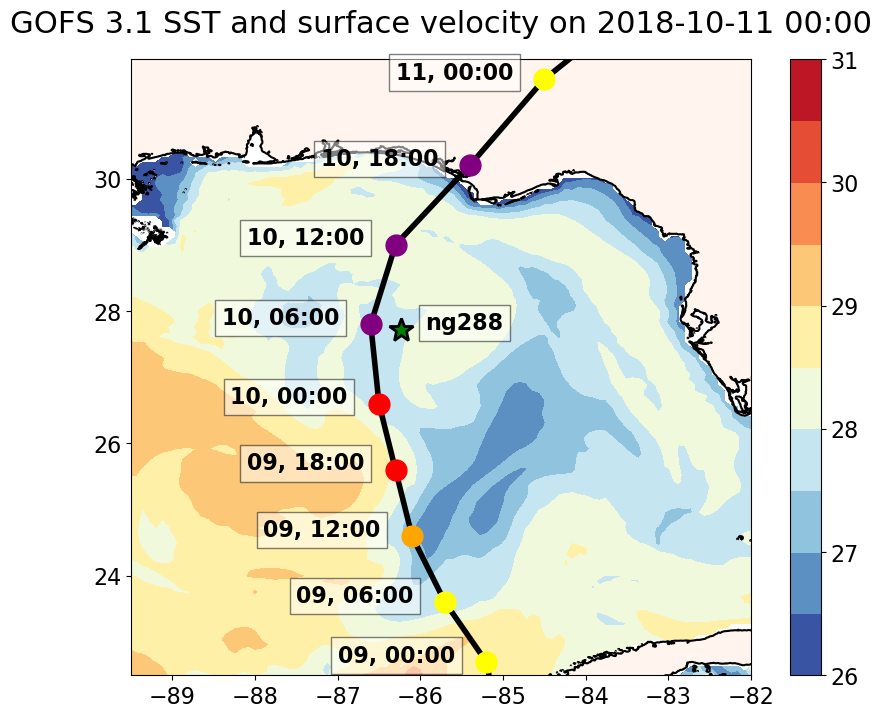 GOFS 3.1
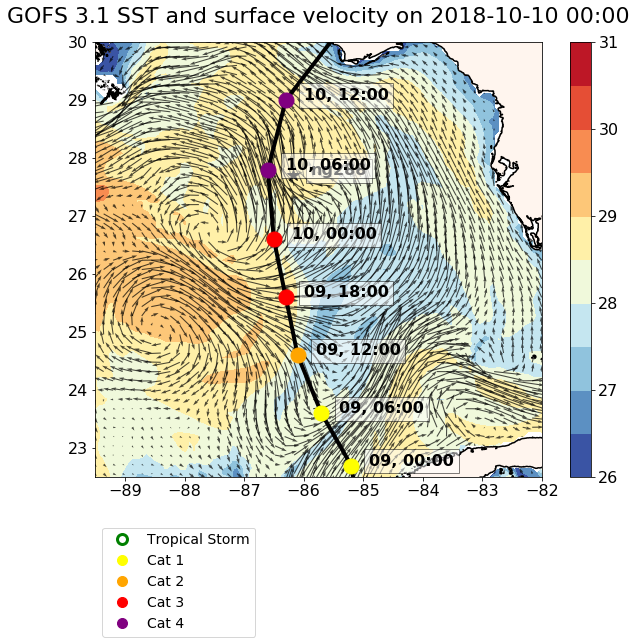 HWRF-POM
HMON-HYCOM
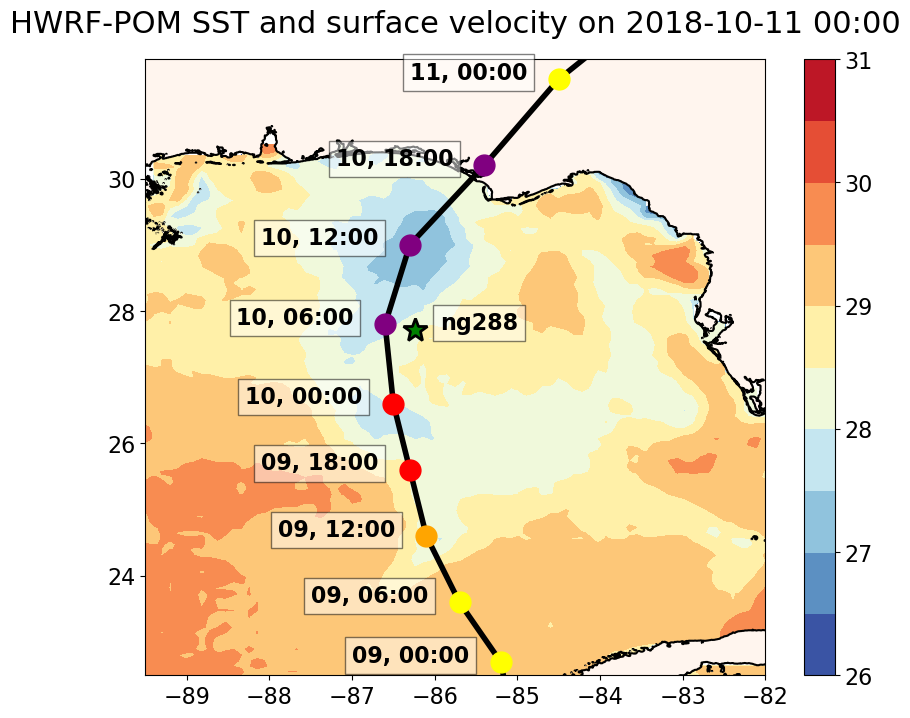 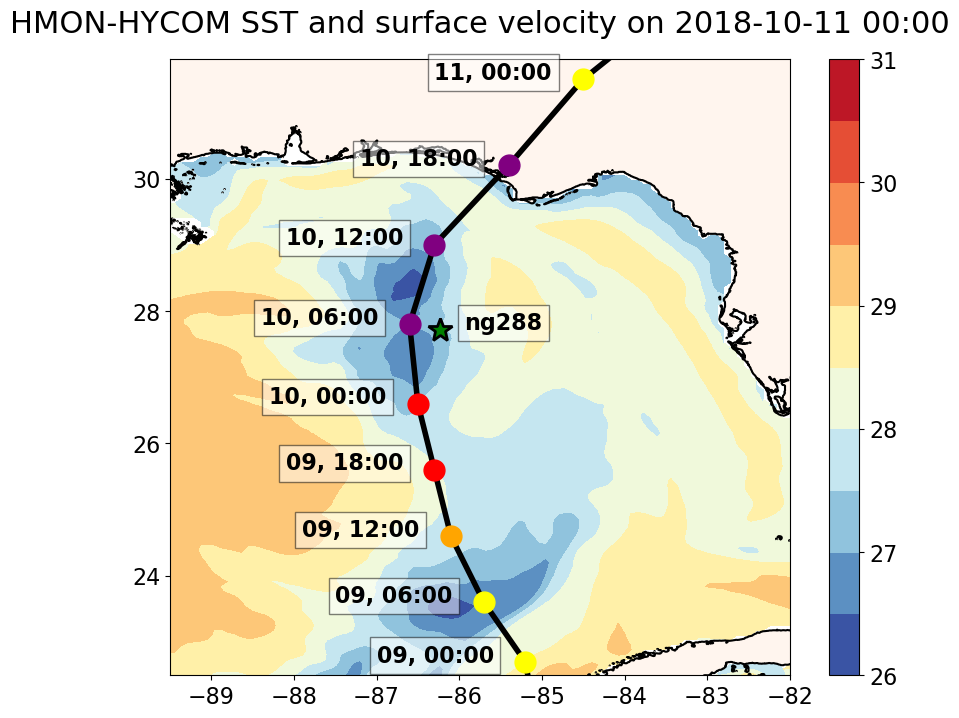 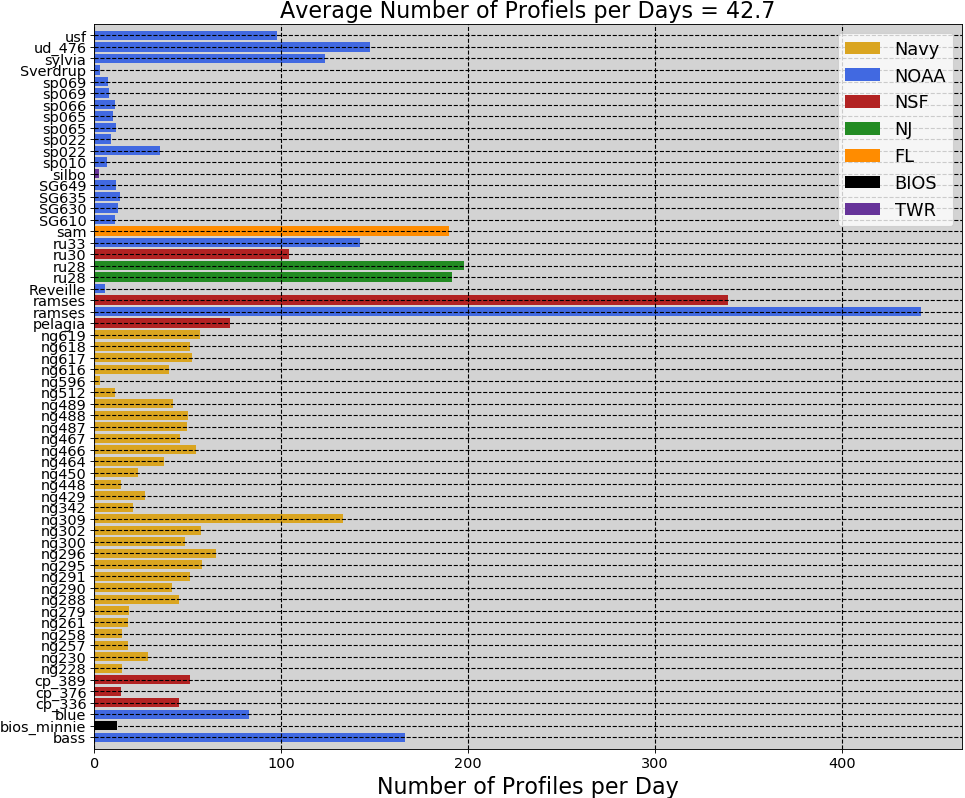 Heat Transport through the Anegada Passage
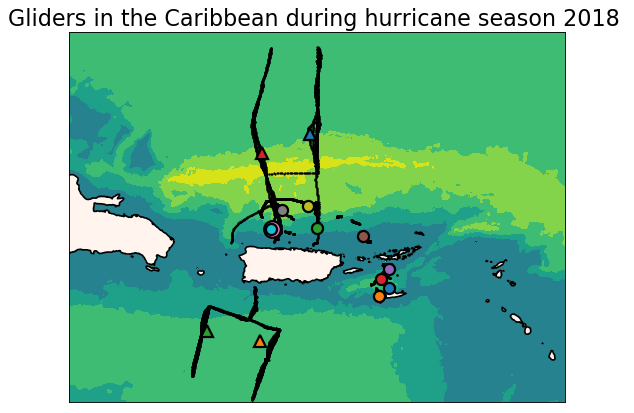 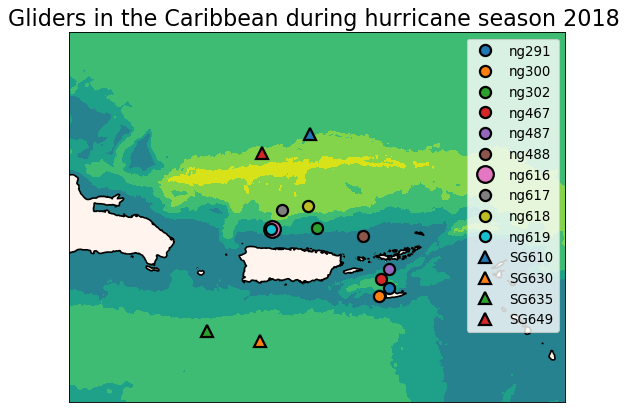 Hurricane Michael
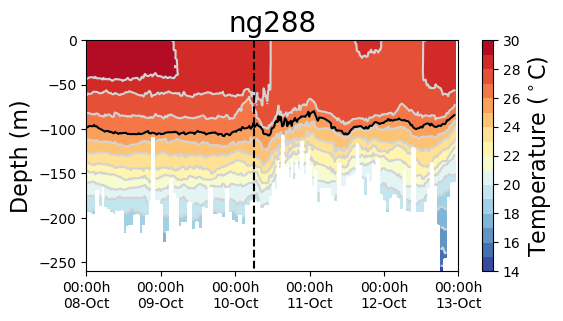 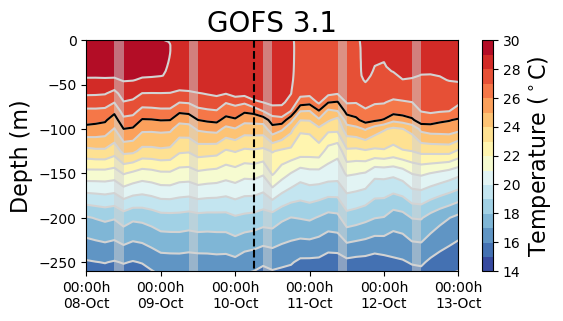 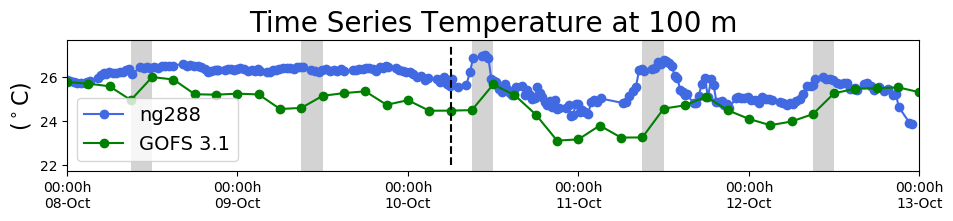 Increments
Insertion Window
Increments
Insertion Window
mkkk
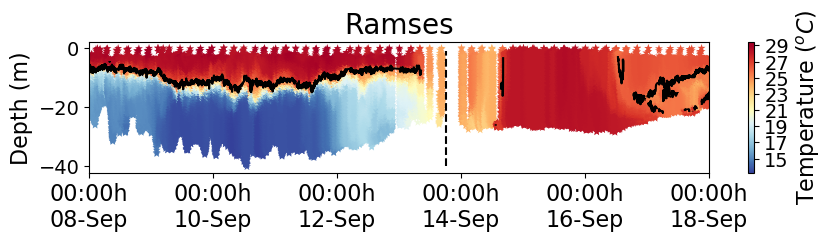 Middle/South Atlantic Bight Transition Zone
Florence
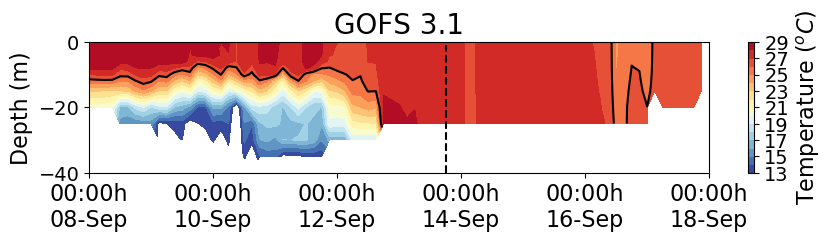 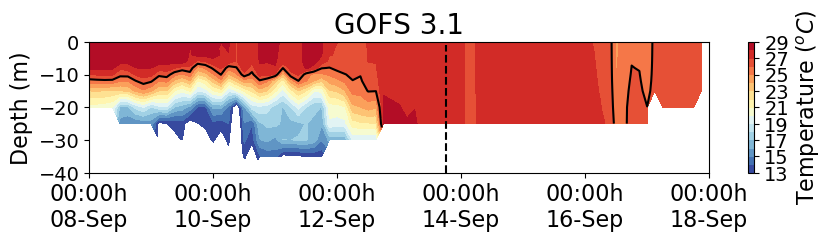 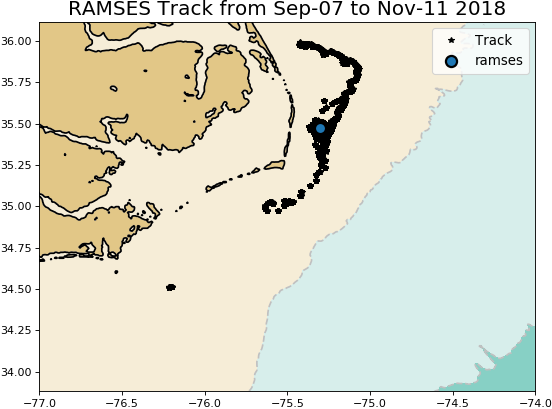 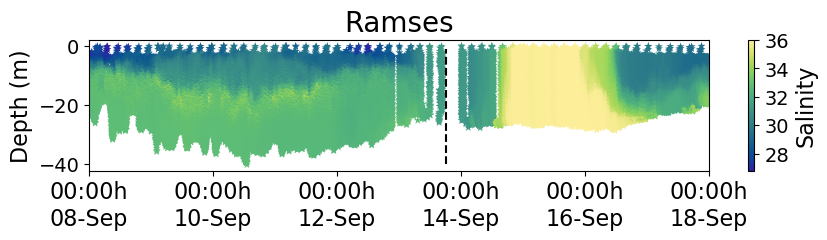 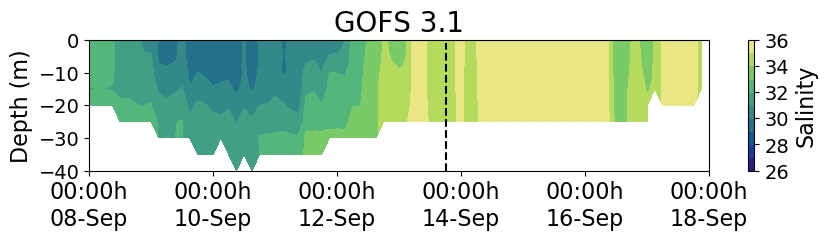 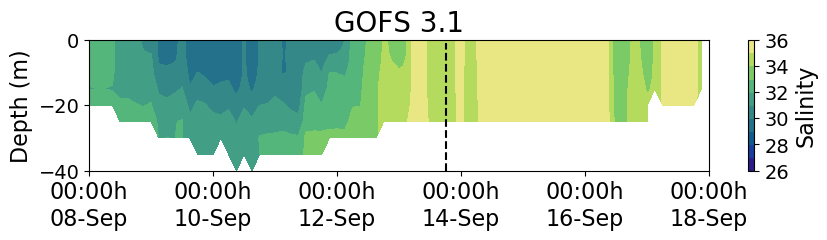 Typhoon  Soulik
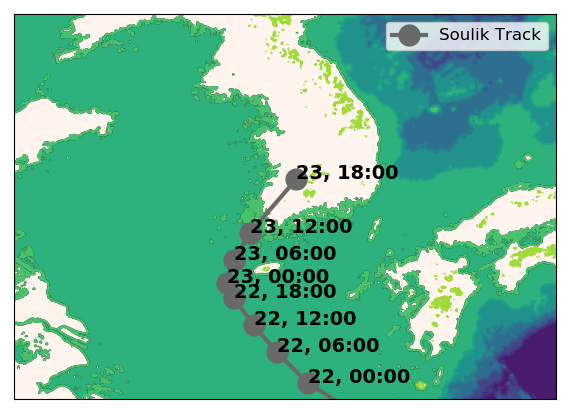 Typhoon  Soulik
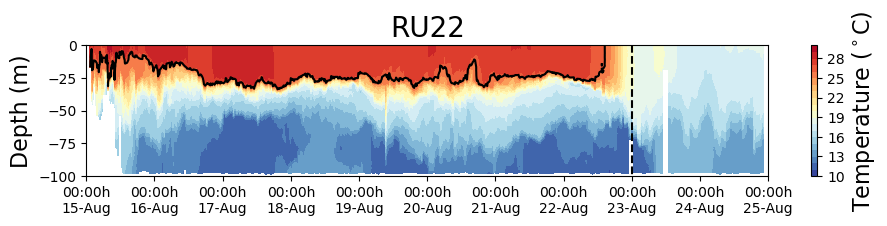 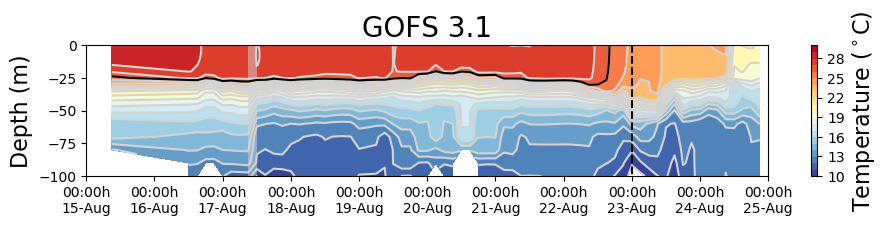 First Incremental Insertion Window
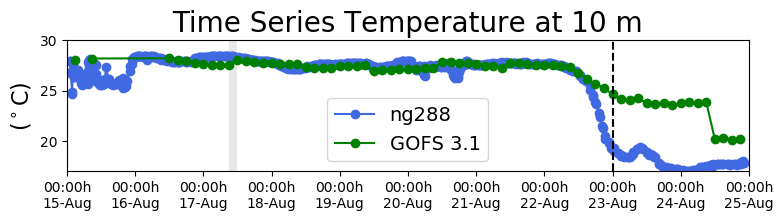 There is cooling ahead of eye during Typhoon Soulik
GOFS 3.1 fails to reproduce the SST cooling by 6 degrees
Typhoon  Soulik
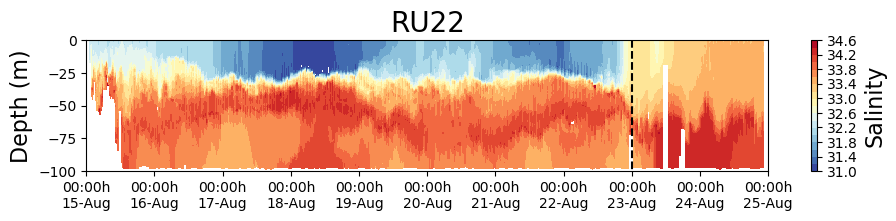 The correction of the salinity field in GOFS 3.1 after the glider data is assimilated for the first time is remarkable
First Incremental 
Insertion Window
Typhoon  Soulik
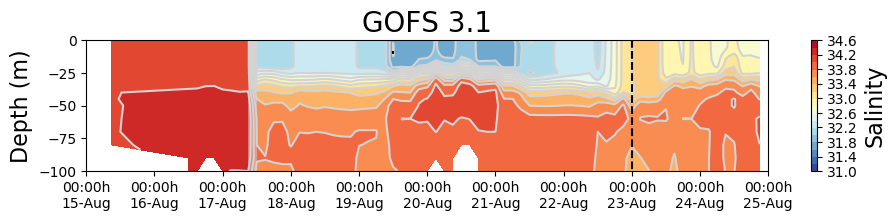 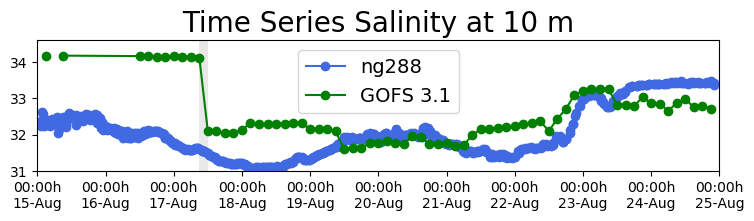 First Incremental Insertion Window
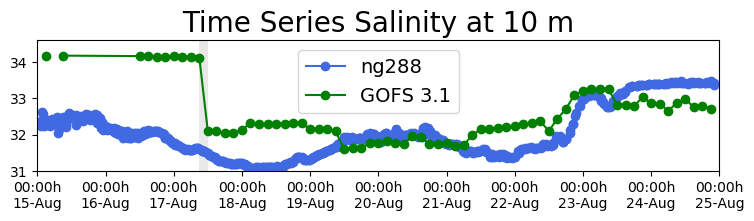 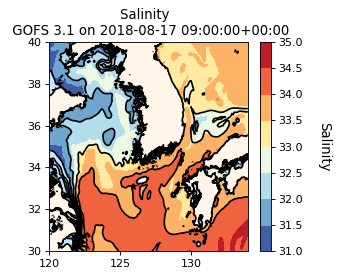 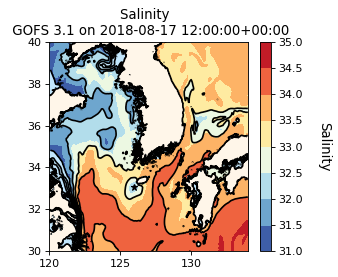 The salinity correction has an spatial extend of about 120 km
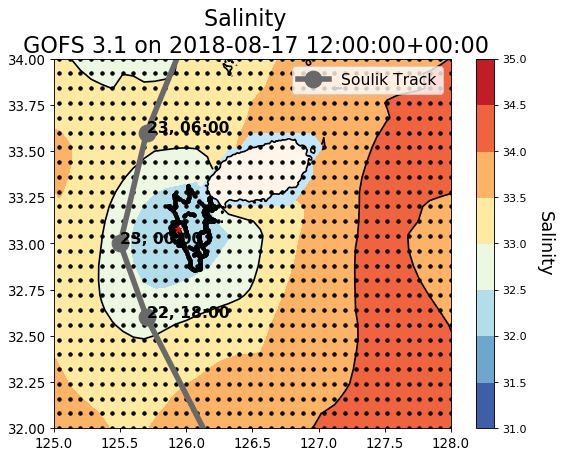 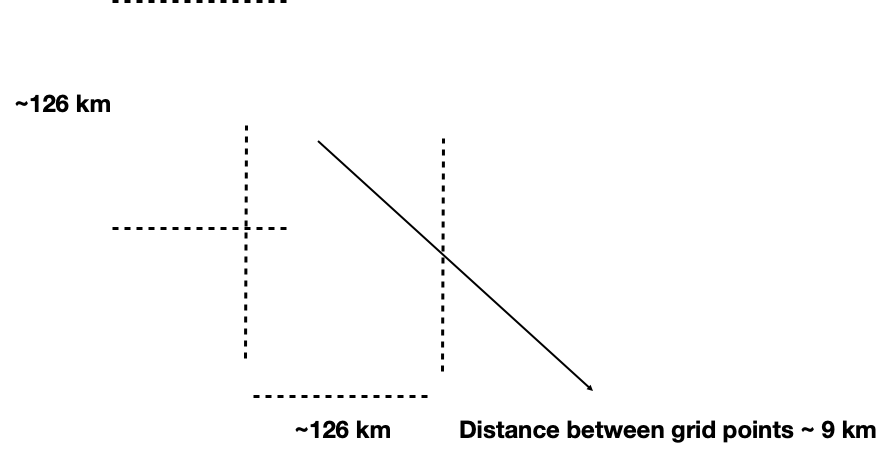 NOAA Hurricane Forecasting Models
HWRF/POM
HMON/HYCOM
HWRF/HYCOM
North Atlantic,
East/Central Pacific
West/South Pacific, South/North Indian Ocean
North 
Atlantic
East/Central 
Pacific
IC come from climatology and the POM (w/ feature model only in the GoM)
IC from Global RTOFS nowcast
IC and BC from
Global RTOFS spun up from the global 
GOFS 3.1/NCODA
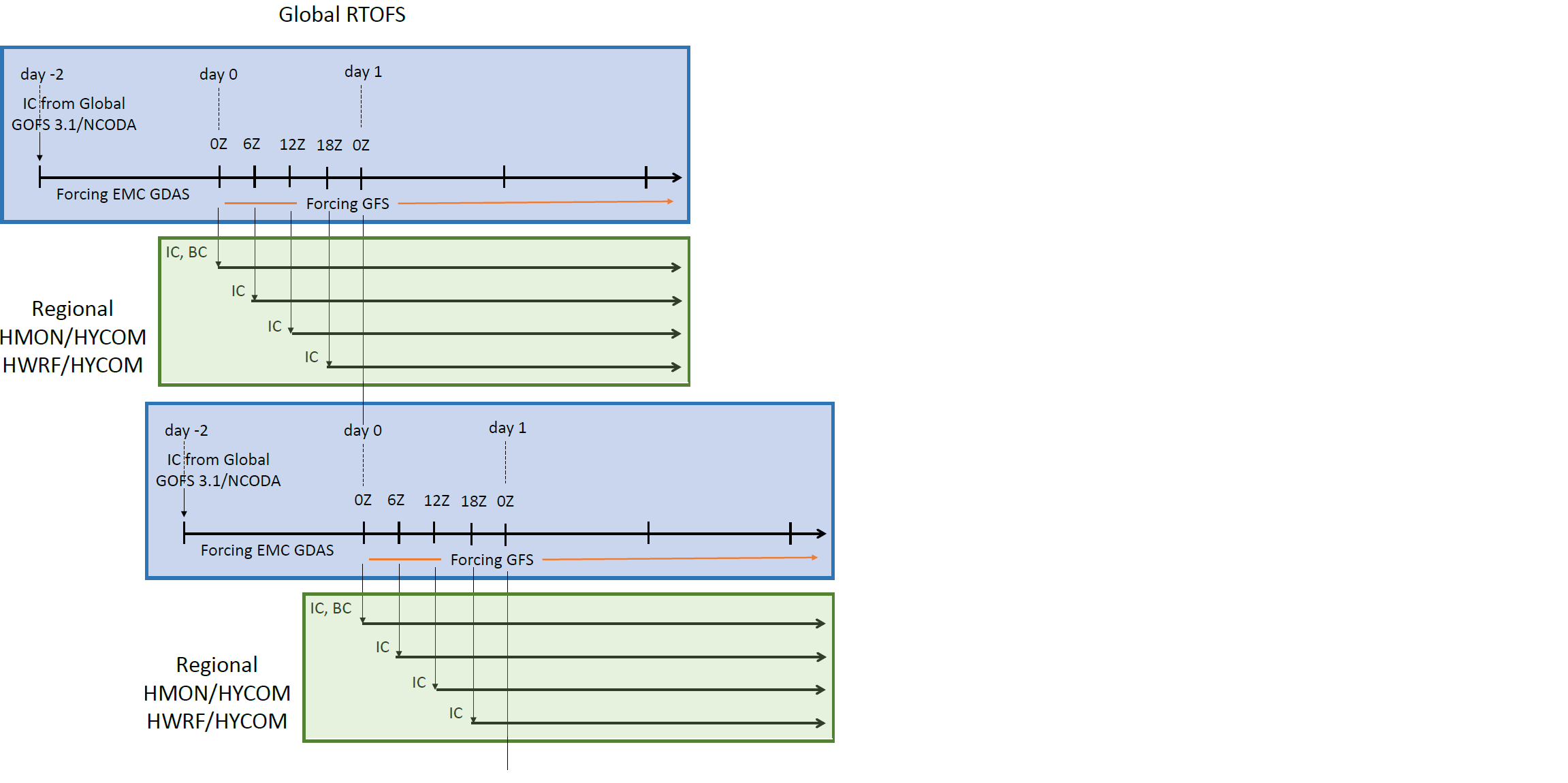 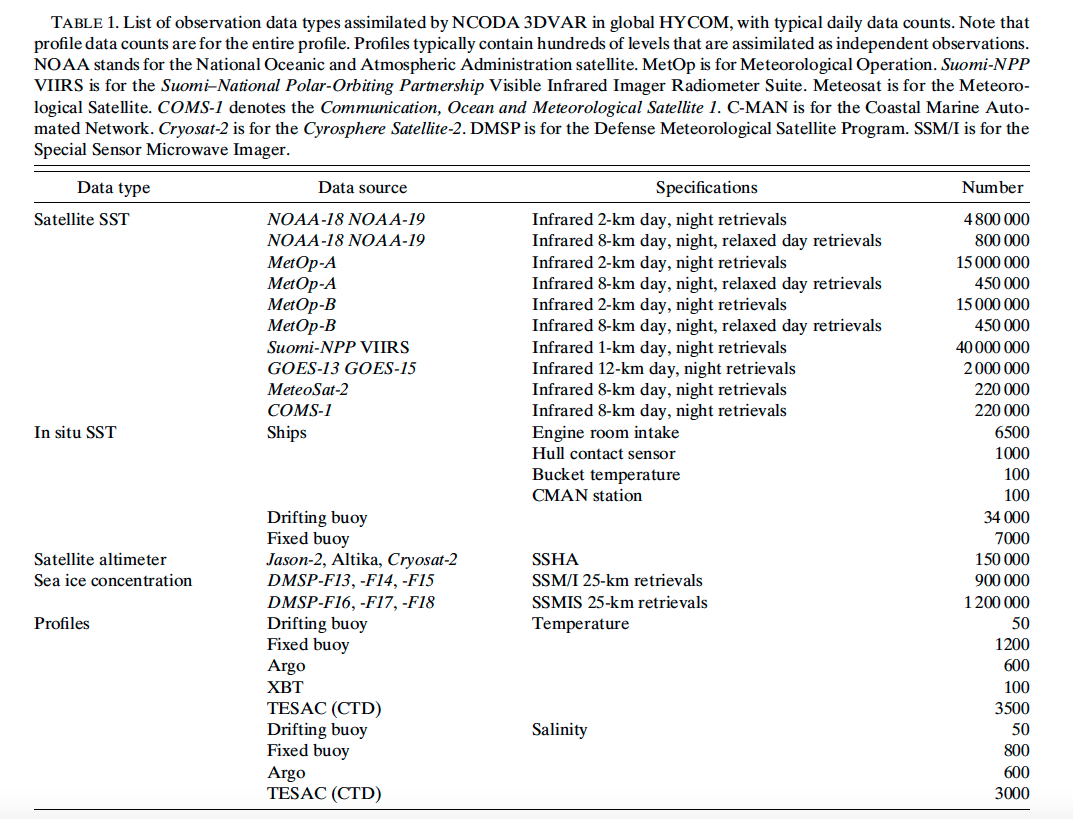 Cummings and Smedstad 2014